Winter holidays
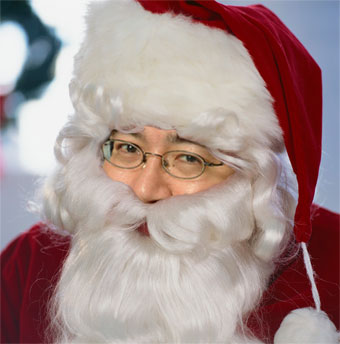 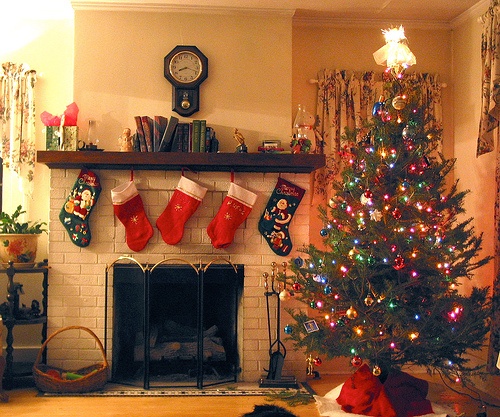 The most important day of the holiday is 25 December, or Christmas Day.
The word “Christmas” comes from the words “Christ’s Mass”-the celebration of the birth of Jesus Christ.
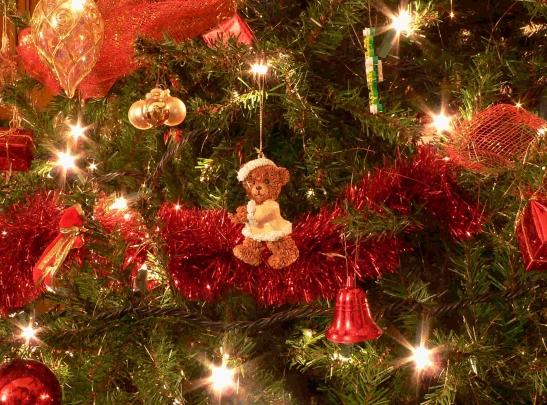 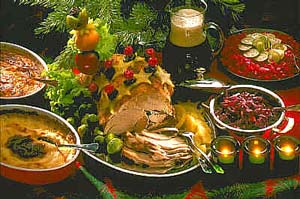 The most big cities, especially London, are decorated with coloured lights and Christmas trees.
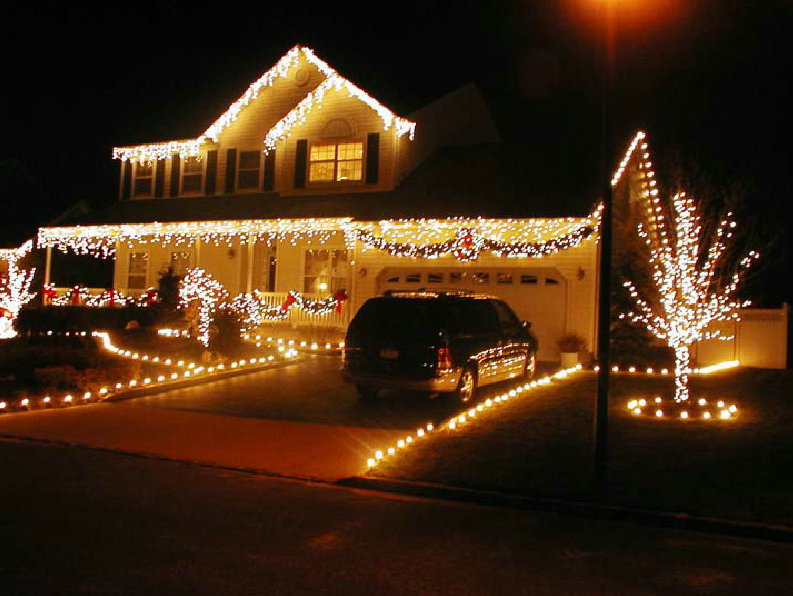 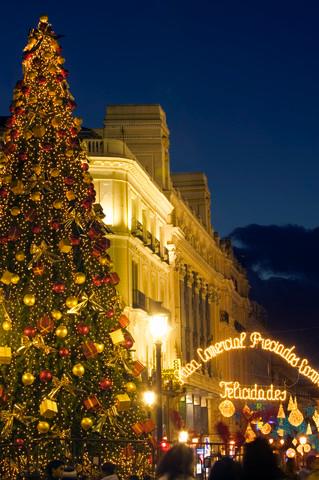 In Trafalgar Square in London in front of the National Gallery, stands an enormous Christmas tree.
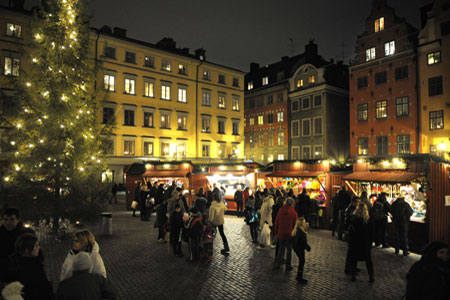 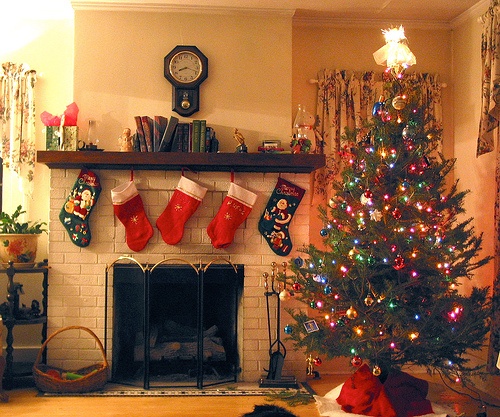 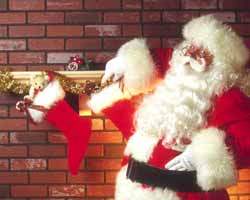 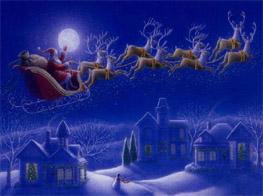 It is traditional custom in Britain for children to put stockings at the foot of their beds at Christmas for Santa Claus to fill them with presents.
NEW  YEAR
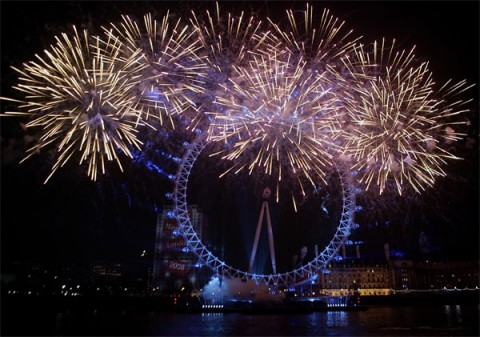 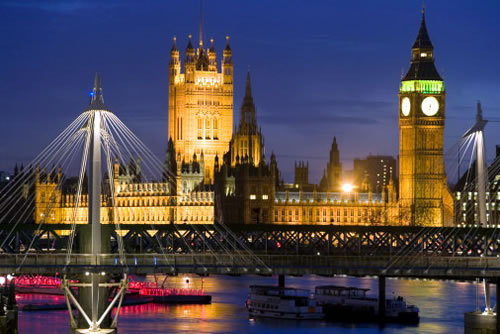 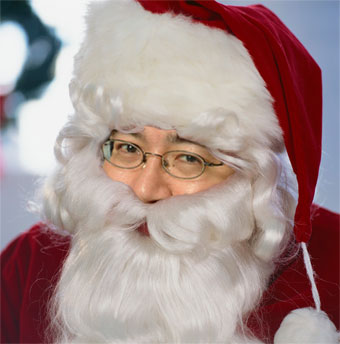 Santa Claus brings present on New Year Eve in Britain.
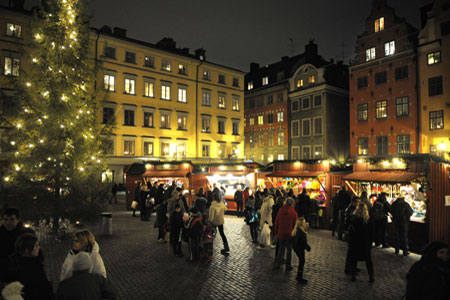 The traditional song on New Year Eve is Auld Lang Syne.
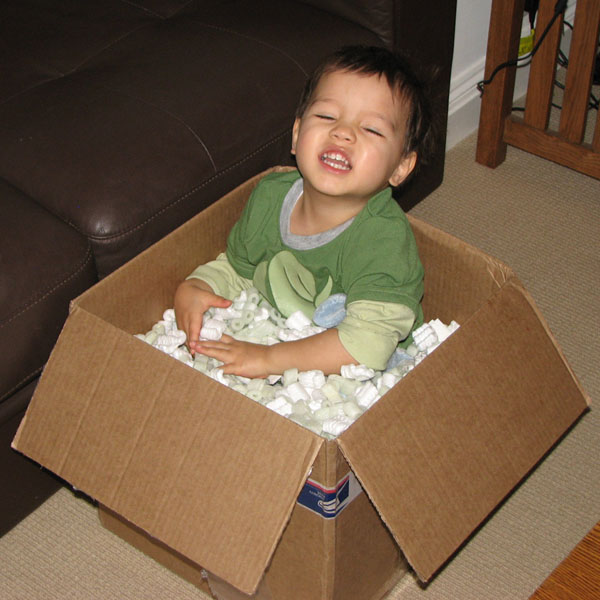 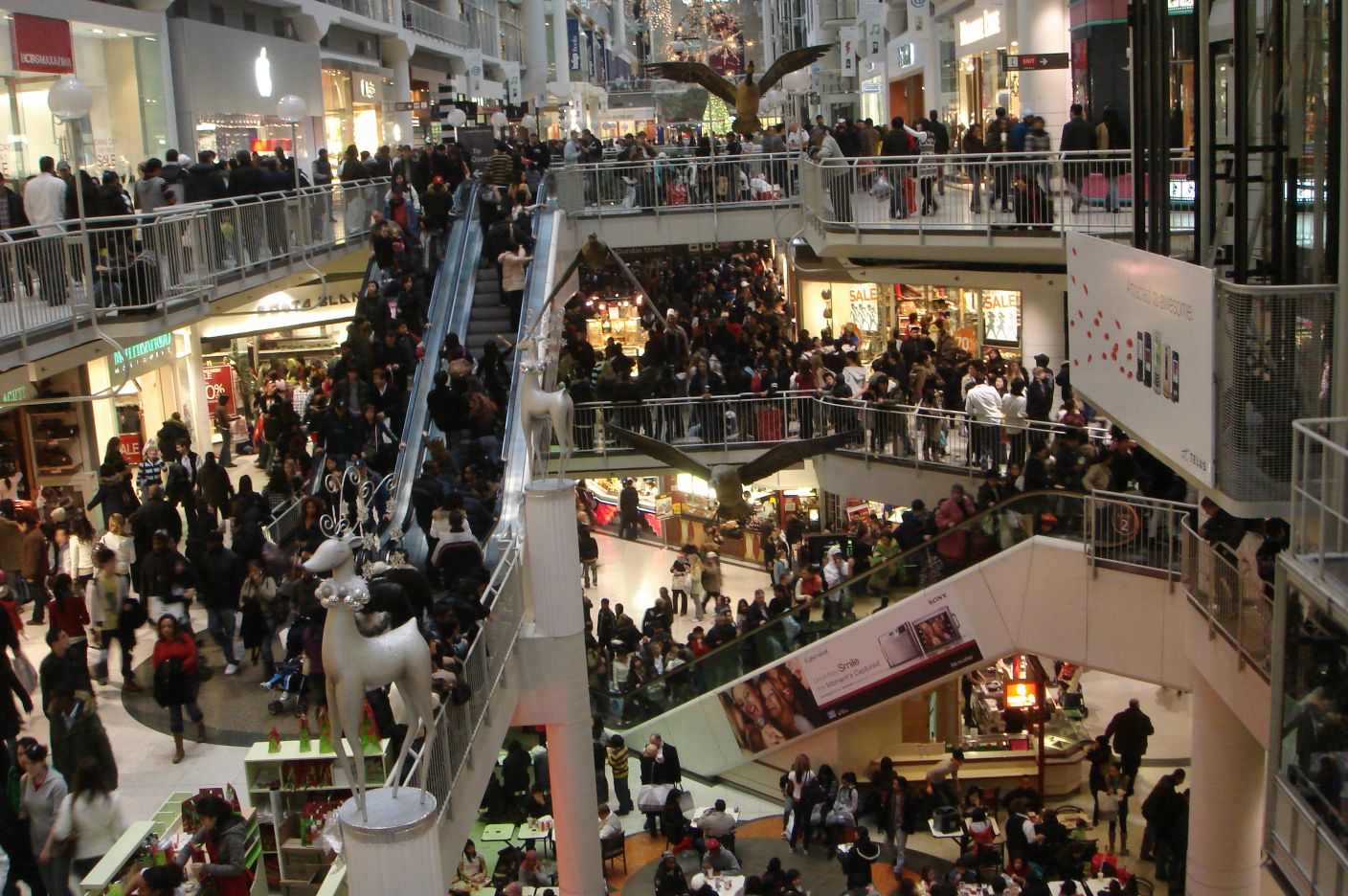 New Year has a special name Boxing day.
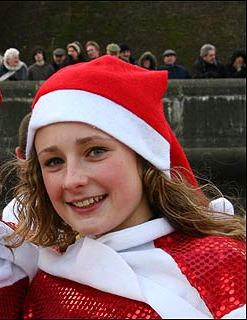 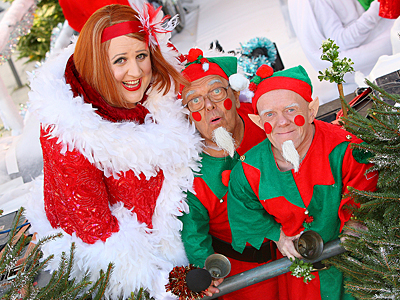 “First Footers” go from house to house after midnight bringing a piece of coal, a piece of bread, a silver coin.
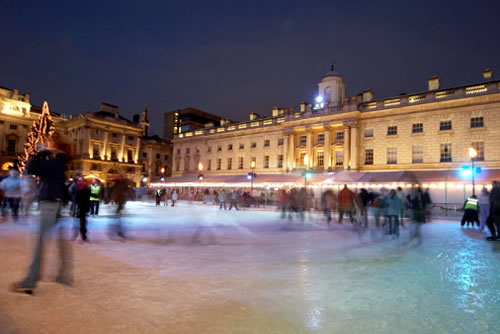